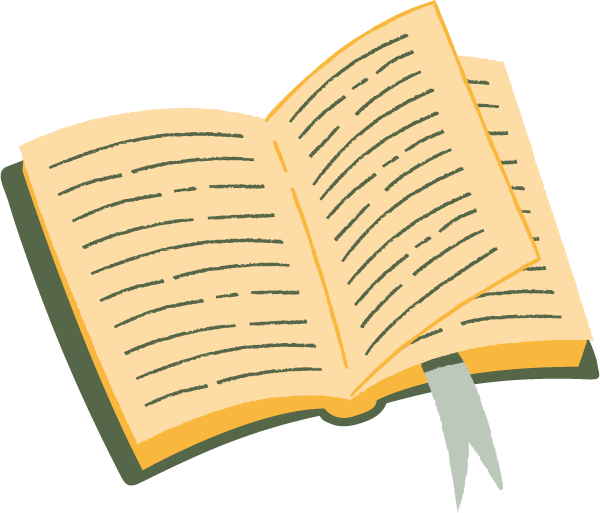 Teaching Planner
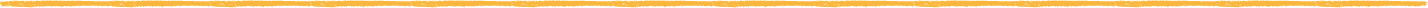 EXAM
SCHEDULE
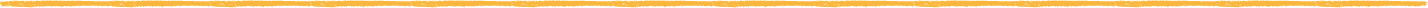 CLASS:
SEMESTER:
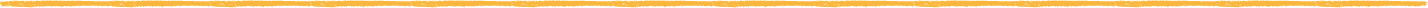 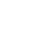 DATE
TOPIC
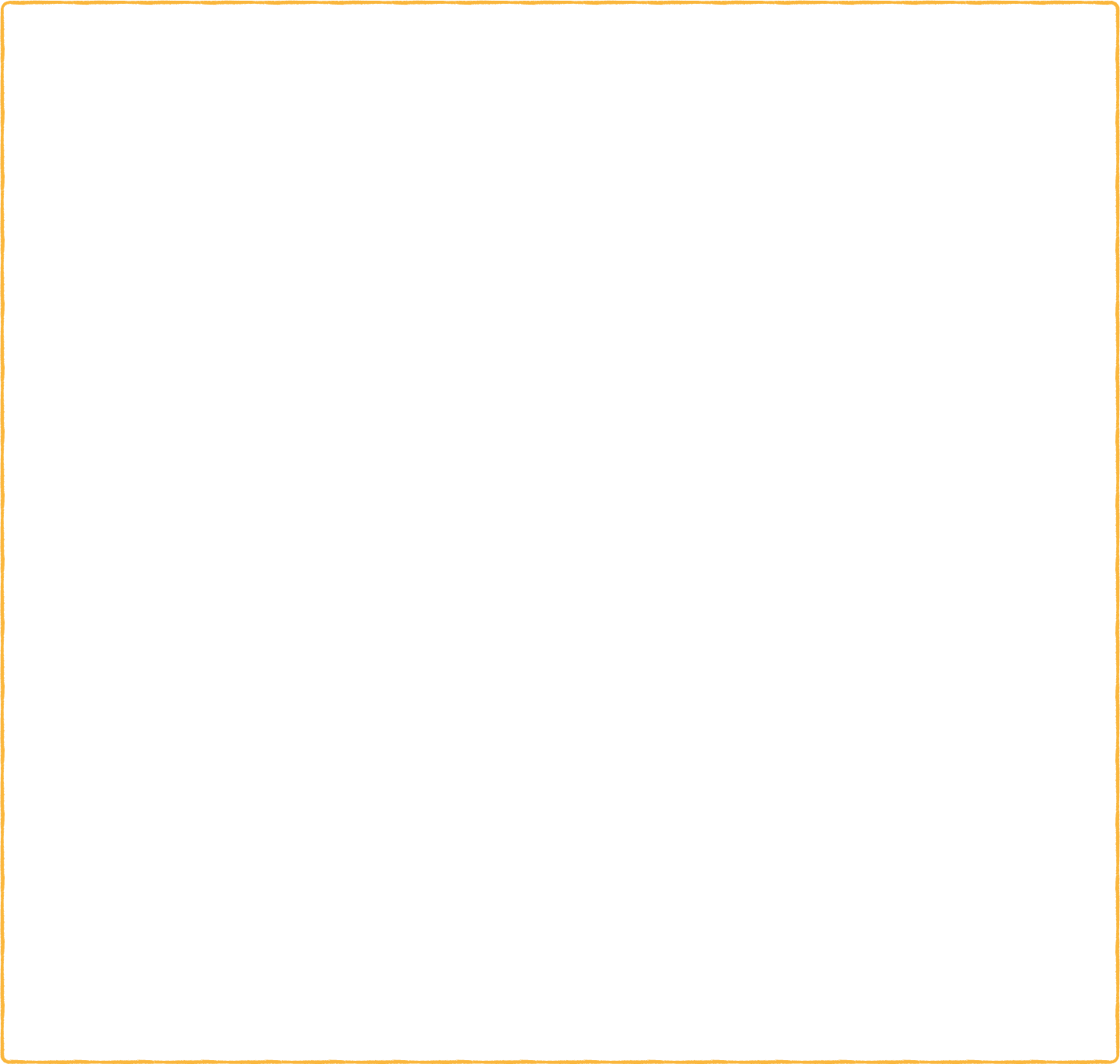